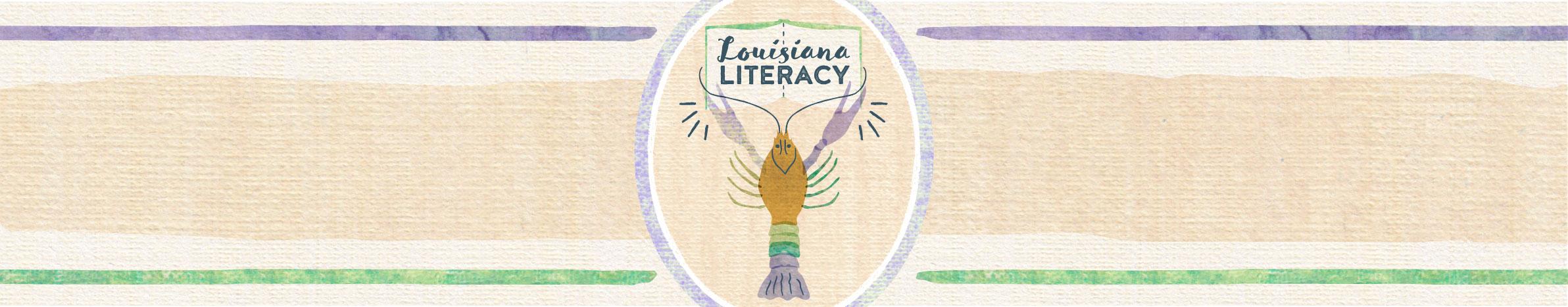 Rationale
Encoding is the process of spelling or writing spoken words or sentences. It is also commonly referred to as dictation. During an encoding activity, the teacher will say a word or phrase, and students will write the word or phrase. Particularly in early encoding, it is beneficial to have students segment and count the sounds in the spoken word before they are asked to write the corresponding sounds.  Encoding practice supports the development of students’ orthographic mapping skills, which refers to the ability to accurately and automatically recall words during reading, or to read words ‘by sight’ (Kilpatrick, 2015). However, orthographic mapping does not develop by drilling students to memorize whole words using flash cards. Rather it develops through systematic and explicit phonics code-based instruction, including encoding/dictation practice. 

Ensure that words and phrases used for encoding practice are aligned to sound-spelling patterns that students have learned. The encoding practice will not be as effective if it includes words that students are unable to spell based on their knowledge of the code. The purpose of encoding practice is to support students in using the code to spell words with known sound-spelling patterns. Phrases can also include high frequency words that students have learned. See the appendix at the end of the lesson for more guidance on how to dictate words using elkonin boxes.
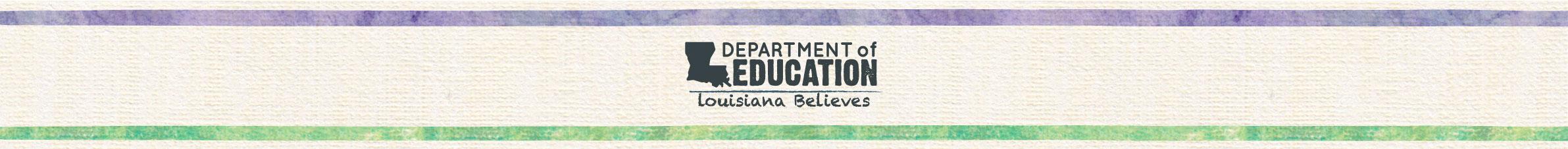 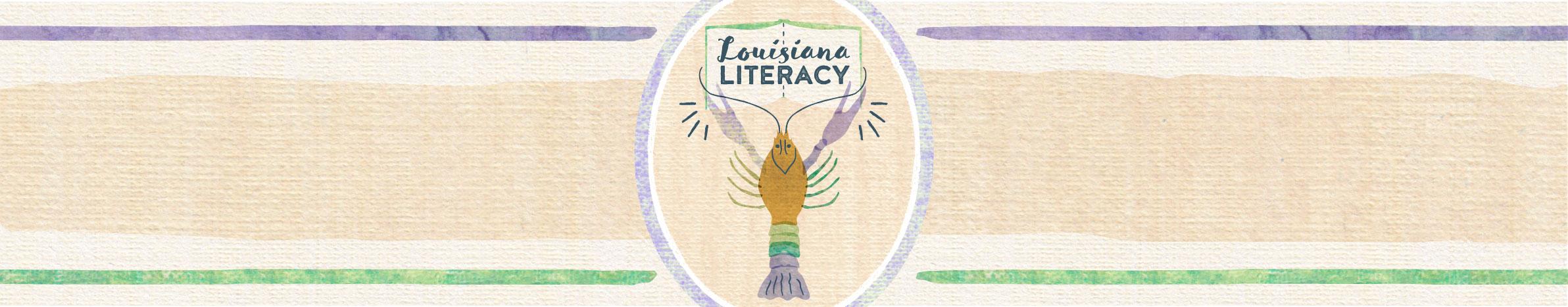 T: What was the first word in the phrase? 

S: The 

T: Great. Segment the word into sounds.  

S: /th/ /u/…the . 

T: Excellent. Now write down the sounds you heard. Remember, the is a tricky word. Think about what part of the word makes its expected sound and what part of the word is tricky.  

Students write the word ‘the.’ Provide corrective feedback as necessary to ensure all students spell the word correctly. 

T: Excellent. What was the second word? 

S: kids

T: Excellent! Segment the word into sounds. 

S: /k/ /i/ /d/ /z/…kids. 

T: Great job. Now write the word. We hear that /z/ at the end of the word. Think about what letter might make that sound. 

Students should write the word kids. Provide corrective feedback as needed. Students may need reminders that ‘s’ can say /z/ at the end of a word. 

T: Excellent work writing the word ‘kids.’ Let’s read the phrase together to check our work. 

S: ‘the kids’ 

T: Excellent job! Give your neighbor a high five! Let’s do another phrase together. 

Continue dictating phrases to students by repeating the same process. As students progress with their encoding skills, you can remove the scaffold of segmenting as a group and have students sound out and write each word independently.
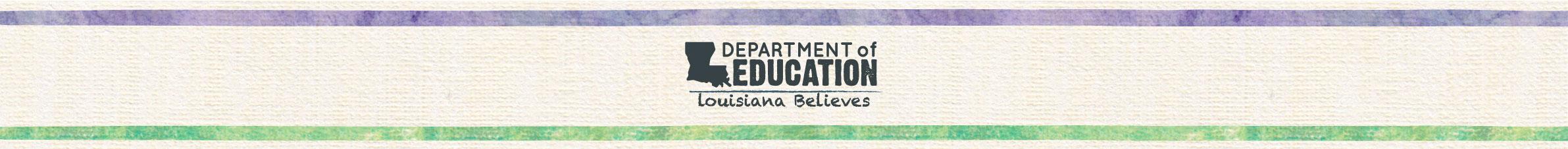 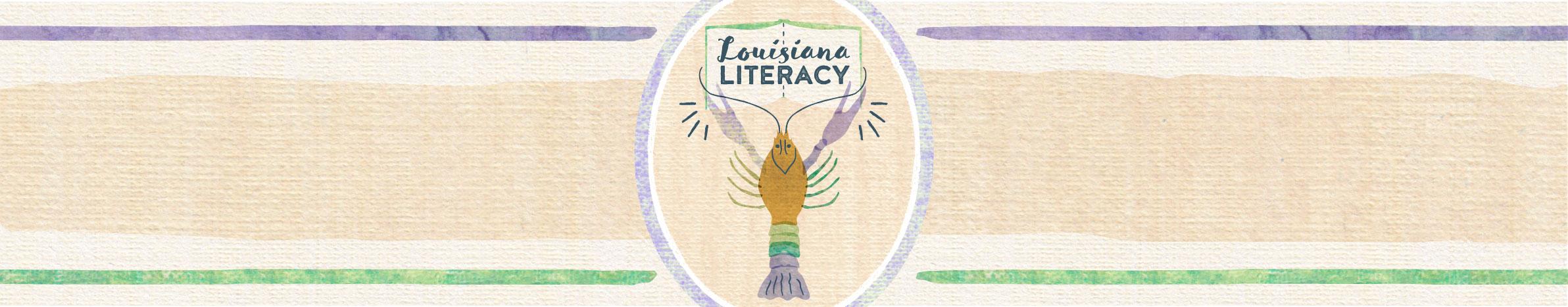 Resources:
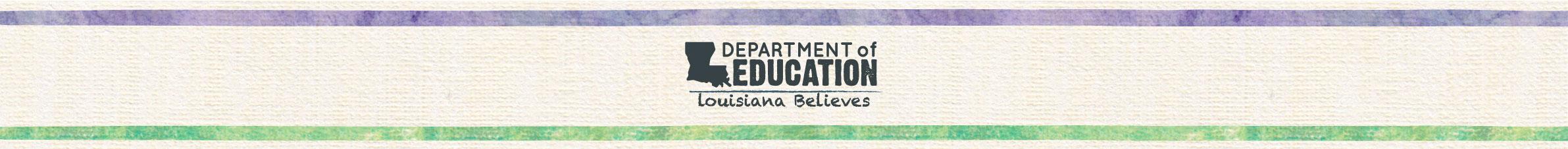